中國新年農曆新年春節
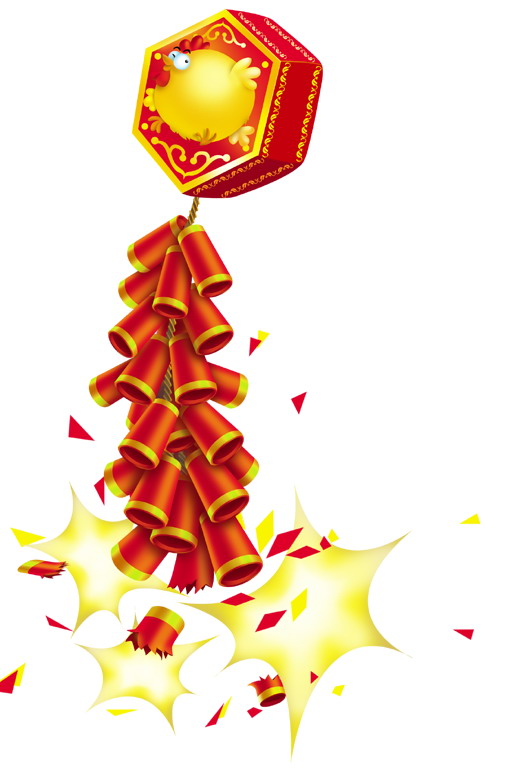 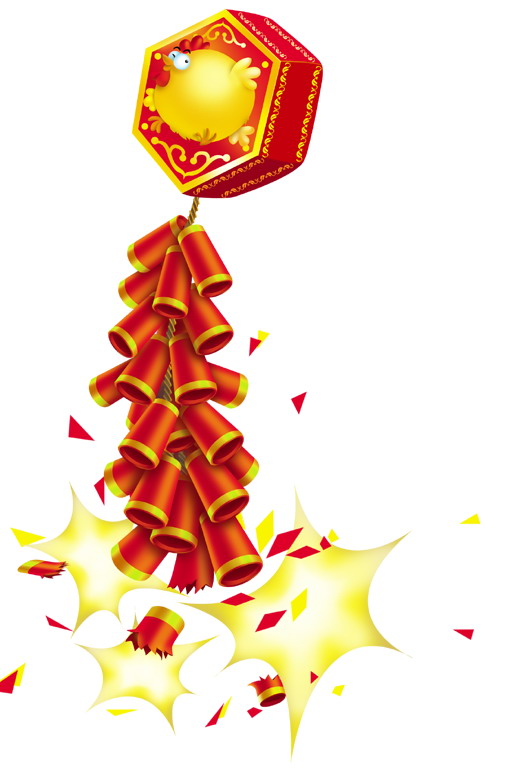 https://www.hkedcity.net/etv/resource/1484189511
新年之前的準備 
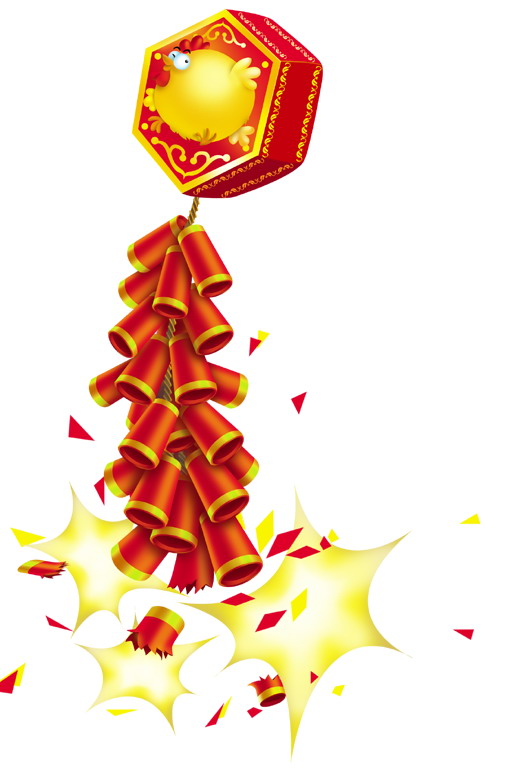 辦年貨
大掃除
貼揮春、春聯
揮春
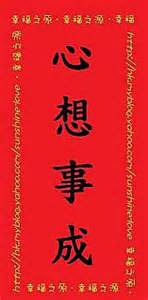 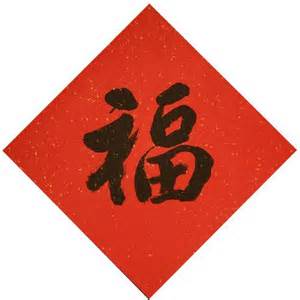 吃年夜飯
逛花市
新年來了^_^
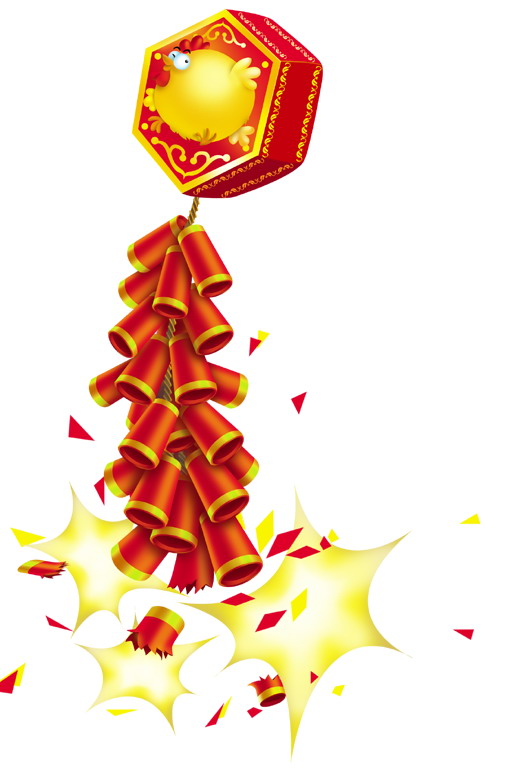 拜年、收紅包
煙花匯演
舞龍
舞獅
花車巡遊
賀年食品
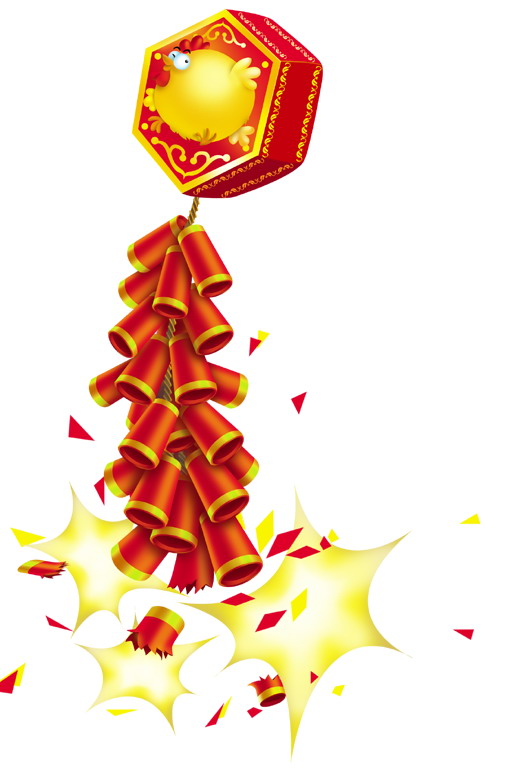 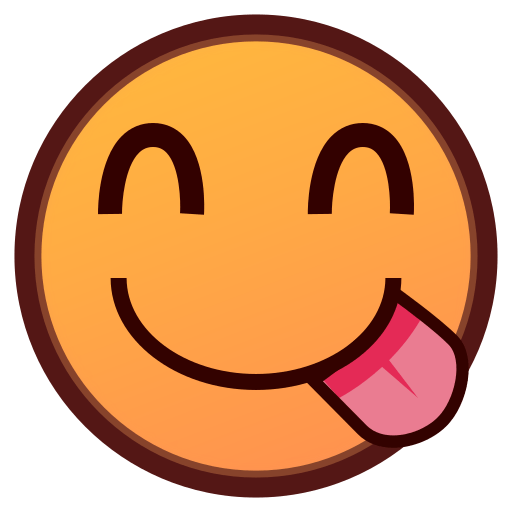 年糕
煎堆
蛋散
油角
瓜子
湯圓
齊來寫揮春
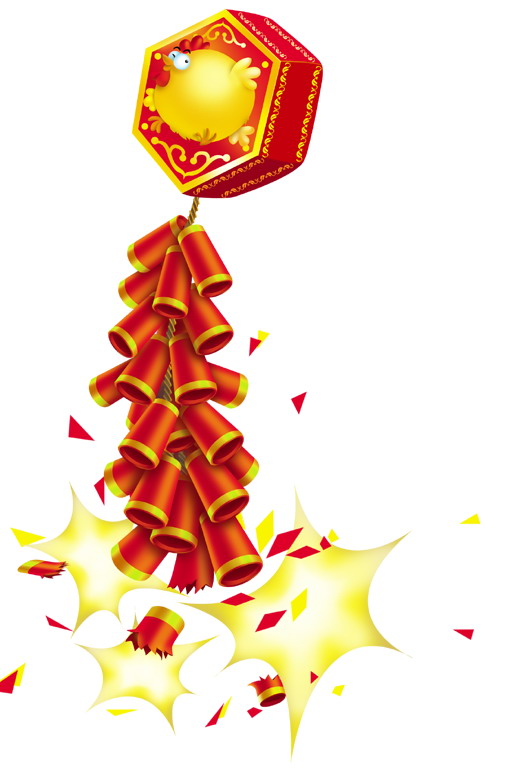 寫前讀一讀
恭喜發財
                                     心想事成
                       大吉大利
   笑口常開
                身體健康
                                    龍馬精神
                     出入平安          
學業進步
                                快高長大